بسم الله الرحمن الرحيم
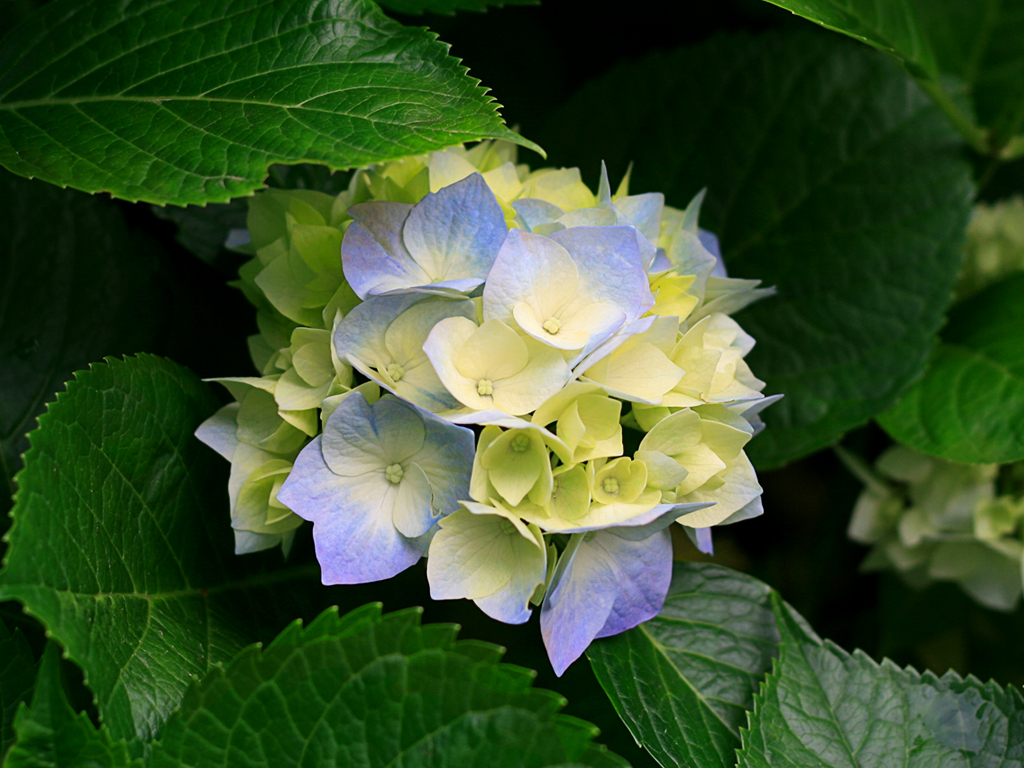 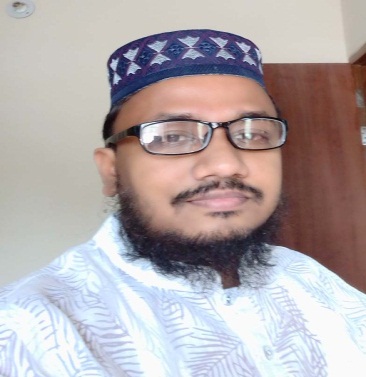 السلام عليكم ورحمة الله
স্বাগতম/اهلا و سهلا
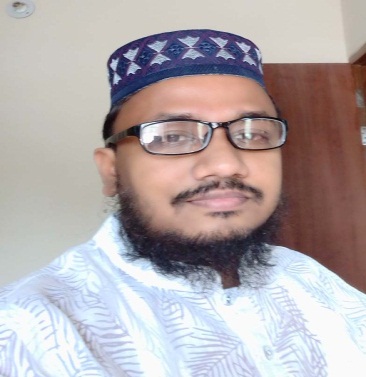 শিক্ষক পরিচিতি
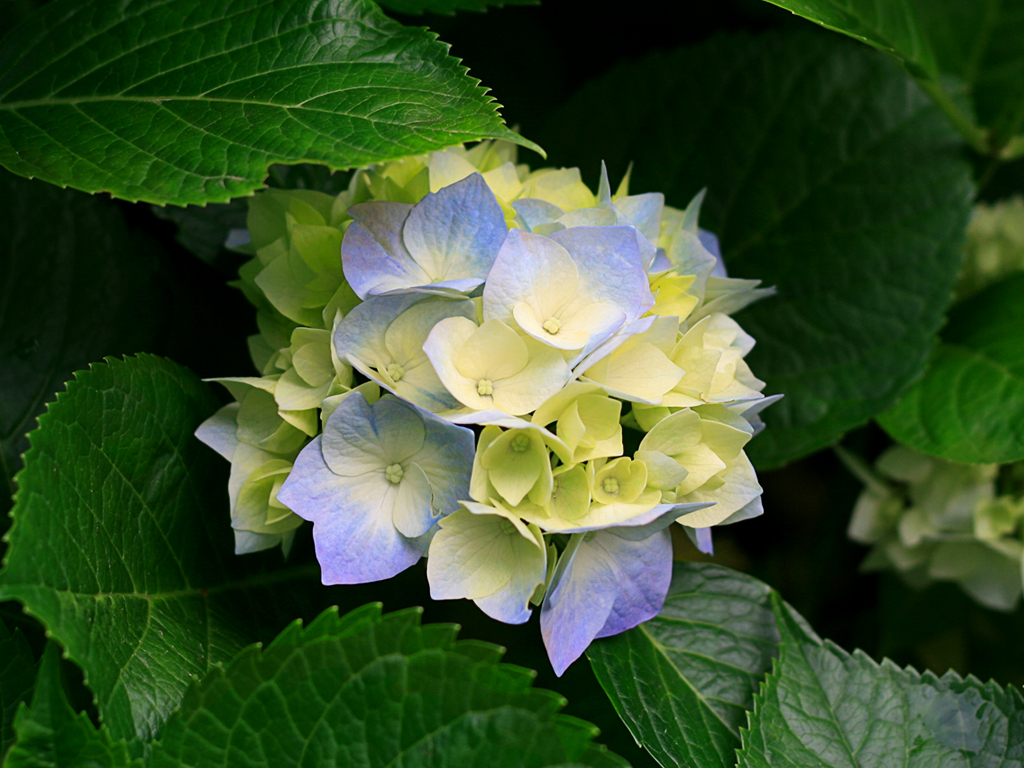 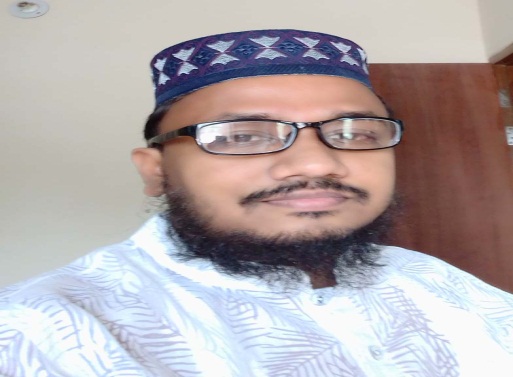 নামঃ         মুহাম্মাদ হাসান মাহমুদ
পদবীঃ       প্রভাষক (আরবী)
প্রতিষ্ঠানের নামঃ  বামুজা সিদ্দিকিয়া ফাজিল(ডিগ্রি)মাদরাসা,                	        
                বামুজা, কাহালু, বগুড়া।
মোবাইল নং   ০১৭২২৯৪৫২৪১
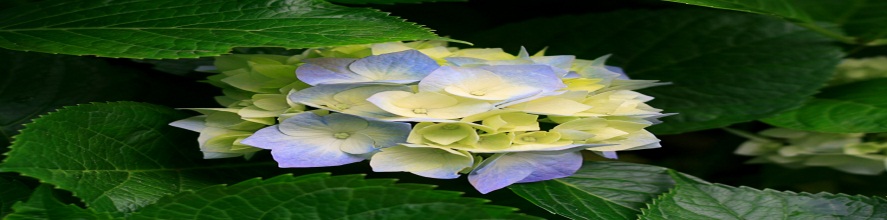 পাঠ পরিচিতি
শ্রেনিঃ আলিম ১ম ও ২য় বর্ষ, 
বিষয়ঃ আরবী ২য় পত্র
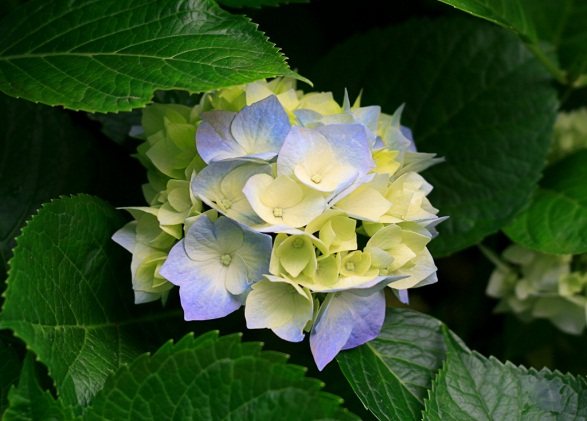 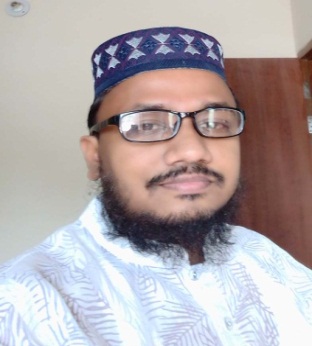 পাঠ  শিরোনাম
بيان اعراب الاسم المعرب مفصلا و ممثلا
اسم معرب এর اعراب  উদাহরণ সহ বিস্তারিত বর্ননা
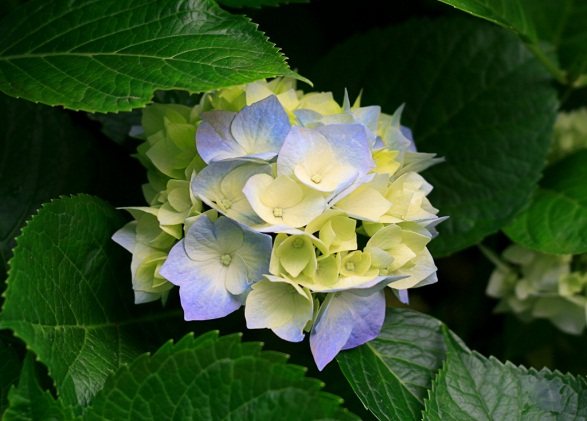 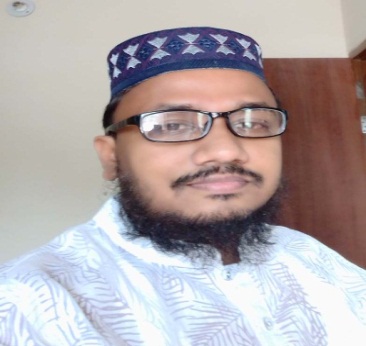 শিখন ফল
এই পাঠ শেষে ছাত্র/ছাত্রীরা বাক্যেاسم معرب  এরاعراب  সংশোধন করতে পারবে।
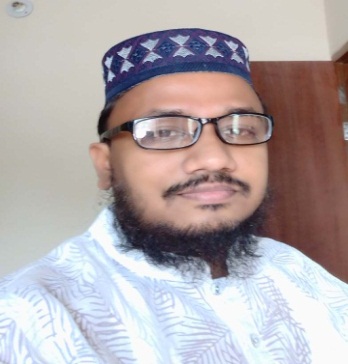 اعراب সম্পর্কে জেনে নেই
اعرابশব্দটি বাবে  افعالএর মাসদার। এর আভিধানিক অর্থ প্রকাশ করা।  
পরিভাষায় ইরাব এমন আলামতকে বলে ,যার মাধ্যমে শব্দের শেষে ভিন্ন ভিন্ন রূপ হয়। 
এক কথায় যে আলামত দ্বারা  اسم معرب এর শেষে পরিবর্তন সাধিত হয় তাকে  اعرابবলে
اسمএর  اعراب৩ প্রকার, যথাঃ রফা, নসব, যের। 
যার কারনে রফা  নসব  যের  সংঘটিত হয় তাকে عامل বলে।
اعرابপতিত হওয়ার স্থান হল اسم এর শেষ অক্ষর।
মুহাম্মাদ হাসান মাহমুদ
প্রভাষক (আরবী)
বামুজা সিদ্দিকিয়া (স্নাতক) মাদ্রাসা,কাহালু, বগুড়া।
عَامِلٌটি رَفَعْ প্রদান কারী হলে اسم معرب টি رفع প্রাপ্ত হবে আর এই অবস্থাকে  حالة رفعىবলে এবংاسم معرب  টিকে مَرْفُوعٌ বলে।
عَامِلٌটি نصب প্রদান কারী হলে اسم معرب টিنصب  প্রাপ্ত হবে আর এই অবস্থাকে  حالة نصبىবলে এবংاسم معرب  টিকে منصوب বলে।
عَامِلٌটি جر প্রদান কারী হলে اسم معرب টি جر প্রাপ্ত হবে আর এই অবস্থাকে  حالة جرىবলে এবংاسم معرب  টিকে مجرور বলে।
যেমন قَامَ زَيْدٌ বাক্যে قَامَ শব্দটি فعل উহা একটি عَامِل, زَيْدশব্দটি اسم উহা اسم معرب , 
বর্নটি مُحَلُّ الاِعْرَابٌ/ ইরাব  প্রয়গের স্থান আর পেশ  হচ্ছে اعراب
মুহাম্মাদ হাসান মাহমুদ
প্রভাষক (আরবী)
বামুজা সিদ্দিকিয়া (স্নাতক) মাদ্রাসা,কাহালু, বগুড়া।
اسم معرب এর প্রথম প্রকার اعراب
رَفَعْ  এর অবস্থায় পেশ, 
نصب  এর অবস্থায় যবর, 
جرএর অবস্থায় যের হবে ।
এই প্রকারের اعراب তিন প্রকার
­­১المفرد المنضرف الصحيح  
একবচন, غير منصرف নয়, এমন  اسمযার শেষ বর্ণে  حرف علة হরফে ইল্লত না হয় তাকে  لمفرد المنضرف الصحيحবলে। যেমনঃاحمدُ
মুহাম্মাদ হাসান মাহমুদ
প্রভাষক (আরবী)
বামুজা সিদ্দিকিয়া (স্নাতক) মাদ্রাসা,কাহালু, বগুড়া।
২جارى مجرى الصحيح 
এমন اسم  যার শেষ অক্ষর যদি  واوকিংবা  ياءএবং এদের পূর্বাক্ষর সাকিনযুক্ত হয়, তবে তাকে   جارى مجرى الصحيح  مفرد منصرفবলে ।যেমনঃطبى               دلو
৩جمع  مكسر المنصرف  
এমন  اسم جمعযার মধ্যে واحد এর ওযন ঠিক নেই এবং একই সাথে শব্দটি  منصرفকিন্তূ  غير منصرفনয় তাকে جمع  مكسر المنصرف বলে। যেমনঃ رجال এর  واحد হল رجل
মুহাম্মাদ হাসান মাহমুদ
প্রভাষক (আরবী)
বামুজা সিদ্দিকিয়া (স্নাতক) মাদ্রাসা,কাহালু, বগুড়া।
اسم معرب এর দ্বিতীয় প্রকার اعراب
رَفَع এর অবস্থায় পেশ, 
نصب  ও جر এর অবস্থায় যের হবে।
এই প্রকারের اعراب শুধু جمع مؤنث سالم  এর জন্য খাস।
جمع مؤنث سالم এমনاسم  যাواحد  এর শেষে  ات যোগে  جمعগঠিত হয়,তাকে  جمع مؤنث سالمবলে। 
যেমনঃ مسلمات এর একবচন হল  مسلم 
واحد এর রূপটি مؤنث  হওয়া আবশ্যক নয়।
মুহাম্মাদ হাসান মাহমুদ
প্রভাষক (আরবী)
বামুজা সিদ্দিকিয়া (স্নাতক) মাদ্রাসা,কাহালু, বগুড়া।
اسم معرب এর তৃতীয় প্রকার اعراب
رَفَع এর অবস্থায় পেশ, 
نصب   ও جرএর অবস্থায় যবর হবে
এই প্রকারের اعراب শুধু غير منصرف   এর জন্য খাস।
যে اسم معرب তানবীন,যের এবং الগ্রহন করে না তাকে غير منصرف বলে। 
অন্য কথায় যে    اسم معرب এর মধ্যে منع الصرف এর ৯ টি  سببএর ২ টিسبب অথবা ২টি  سبب এর প্রতিনিধিত্ত কারী ১টি سبب বিদ্যমান থাকে তাকে غير المنصرف    বলে। 
যেমনঃ جاءنى عُمَرُ, رَأَيْتُ عُمَرَ, مَرَرْتُ بِعُمَرَ
মুহাম্মাদ হাসান মাহমুদ
প্রভাষক (আরবী)
বামুজা সিদ্দিকিয়া (স্নাতক) মাদ্রাসা,কাহালু, বগুড়া।
اسم معرب এর চতূর্থ প্রকার اعراب
رَفَعْ  এর অবস্থায় সাকিনযুক্ত ওয়াও ,
نصب এর অবস্থায় আলিফ, 
جرএর অবস্থায় সাকিনযুক্ত ي হবে ।
এই প্রকারের اعراب শুধু اسماء ستة مكبرة   এর জন্য নির্দিষ্ঠ।
১।\ اب পিতা ২। \ اخভাই  ৩। \ هنযৌনাঙ্গ ৪। \ حمদেবর ৫। \ فمমুখ ৬। \ ذ و  ওয়ালা এই ৬ টি ইসম কে اسماء ستة مكبرة বলে।
শর্তঃ
১।ইসম গুলো একবচন হতে হবে।
২। اسمগুলোمُكَبَّرة  হতে হবে।
৩।কোন না কোন  اسمএর প্রতি مضاف হতে হবে,কারনمضاف  না হলে এ সকলاسم   এর মধ্যে ১ম প্রকার প্রযোজ্য হয়
৪। ياء متكلم এর প্রতিمضاف  হতে পারবে না,কারন,ياء متكلم  এর প্রতিمضاف  হলে    اعرابগোপনীয় ভাবে হয়।
মুহাম্মাদ হাসান মাহমুদ
প্রভাষক (আরবী)
বামুজা সিদ্দিকিয়া (স্নাতক) মাদ্রাসা,কাহালু, বগুড়া।
اسم معرب এর পঞ্চম প্রকার اعراب
رَفَع এর অবস্থায় আলিফ, 
نصب   ও جر এর অবস্থায় সাকিনযুক্ত ইয়া এবং ইয়া এর পূর্বাক্ষর যবর বিশিষ্ট হবে
এই প্রকারের اعراب শুধু  اسم مثنى এর জন্য খাস।
مثنى তিন রকমের হয়ে থাকে,যথাঃ
১) مثنى حقيقى (প্রকৃত দ্বিবচন)  একবচন  এর শেষেانِ  বা ينِ যুক্ত করে দ্বিবচন করা। 
২) مثنى صورى (গঠনগত দ্বিবচন)  এমন مثنى যার واحد নেই, এই ধরনের مثنى দুইটি, 
           ক اثنا نِ ( খاثنتا نِ (
৩) مثنى معنوىًّ (অর্থগত) এমন مثنى যার واحد নেই,  তবে অপর কোনاسم مثنى  এর তাকিদ হিসেবে ব্যবহার হয়,এদের সংখ্যা ২টি     কكلا ( খ( كِلْتَا  ,
প্রকাশ থাকে যে এই ধরনের اسم দ্বয়مضاف ----  হিসেবে ব্যবহৃত হয়,সাধারনতضمير  এর প্রতি اضا فة হয়।
মুহাম্মাদ হাসান মাহমুদ
প্রভাষক (আরবী)
বামুজা সিদ্দিকিয়া (স্নাতক) মাদ্রাসা,কাহালু, বগুড়া।
اسم معرب এর ষষ্ঠ প্রকার اعراب
رَفَعْ  এর অবস্থায় সাকিনযুক্ত  واوএবং পূর্বাক্ষর পেশ বিশিষ্ট , 
نصب ওجر এর অবস্থায় সাকিনযুক্ত ياء এবংياء  এর পূর্বাক্ষর যের বিশিষ্ট হবে
এই প্রকারের اعراب শুধু جمع مذكر سالم  এর জন্য নির্দিষ্ঠ
যেاسم مفرد এর শেষেون  যুক্ত করে  اسم جمعগঠন করা হয়, তাকেجمع مذكر سالم বলে। যেমনঃ  مسلمথেকেمسلمون 
 جمع مذكر سالم হওয়ার জন্য একবচন এর রূপ مذكر হওয়া আবশ্যক নয় বরং جمع এর রূপটিون হলেই চলবে।
উদাহরনঃ 
১) جمع حقيقى (প্রকৃত বহুবচন)جائنى مؤمنون – رأيت مؤمنين – مررت بمؤمنِيْنَ
২) جمع صورى (গঠনগত বহুবচন) جائنى عشرون طالبًا- رأيت عشرِيْنَ طالبًا – مررتُ بِعشرِيْنَ طالبًا
 ৩) جمع معنوىًّ (অর্থগত বহুবচন)جائنى اُولُو علمٍ – رأيت اُولِى عِلْمٍ- مررت بِاُولِى مَال
মুহাম্মাদ হাসান মাহমুদ
প্রভাষক (আরবী)
বামুজা সিদ্দিকিয়া (স্নাতক) মাদ্রাসা,কাহালু, বগুড়া।
اسم معرب এর সপ্তম প্রকার اعراب
رَفَعْ  এর অবস্থায় উহ্য পেশ, 
نصب এর অবস্থায় উহ্য যবর, جر এর অবস্থায় উহ্য যের হবে ।
এই প্রকারের اعراب দুই রকম  اسم এর জন্য নির্দিষ্ঠঃ
(ক)اسم مقصورة  এর সাথে নির্দিষ্ট। اسم مقصورةএমন  اسمযার শেষাক্ষরে  الف مقصورةথাকে, আর الف مقصورة বলেঐالف কে,যে আলিফ اسم مفردএর শেষাক্ষরে যুক্ত হয়। শেষ অক্ষরে সর্বদা যবর যুক্ত হবে, এবং  الفএর শেষে কোন বর্ন থাকে না। যেমনঃعصا . موسى
جمع مذكر سالم ব্যতীত যে কোন اسمযখন উহা ياء متكلم এর প্রতি مضاف হয় অর্থাৎ ياء متكلم টি উক্ত اسم এর مضاف اليهহয়। যেমনঃ غلامى كتابى
اسم معرب এর অষ্টম প্রকার اعراب
رَفَعْ  এর অবস্থায় উহ্য পেশ, 
نصب এর অবস্থায় প্রকাশ্য যবর, جر এর অবস্থায় উহ্য যের হবে ।
এই প্রকারের اعراب শুধاسم منقوص  এর জন্য নির্দিষ্ঠ

اسم কে বলে যার শেষ অক্ষরে সাকিন থাকে এবংএর পূর্বাক্ষরে যের যুক্ত হয়। যেমন القاضى
 ىকে সাধারনত বিলুপ্ত করে তার পরিবর্তে  তানবিন দেওয়া হয়, তবে ৩ অবস্থায়ى  টি বহাল থাকবেاسم منقوص, টি ১)مضاف হলে ২) منصوبহলে ৩) معرف بالام হলে
মুহাম্মাদ হাসান মাহমুদ
প্রভাষক (আরবী)
বামুজা সিদ্দিকিয়া (স্নাতক) মাদ্রাসা,কাহালু, বগুড়া।
اسم معرب এর নবম প্রকার اعراب
رَفَع এর অবস্থায় উহ্য واو, 
نصب  ও جر এর অবস্থায় প্রকাশ্য ياء হবে।
এই প্রকারের اعراب ঐجمع مذكر سالم  যা,ياء متكلم , এর প্রতি مضاف হয়। ياءএর পূর্বাক্ষরে যের যুক্ত হবে।
মুহাম্মাদ হাসান মাহমুদ
প্রভাষক (আরবী)
বামুজা সিদ্দিকিয়া (স্নাতক) মাদ্রাসা,কাহালু, বগুড়া।
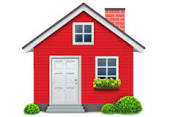 বাড়ির কাজ
اسم معربকাকে বলে? 
 عامل এর ভিত্তিতে اسم معربকত প্রকার কি কি?
 تابع এর ভিত্তিতে اسم معربকত প্রকার কি কি?
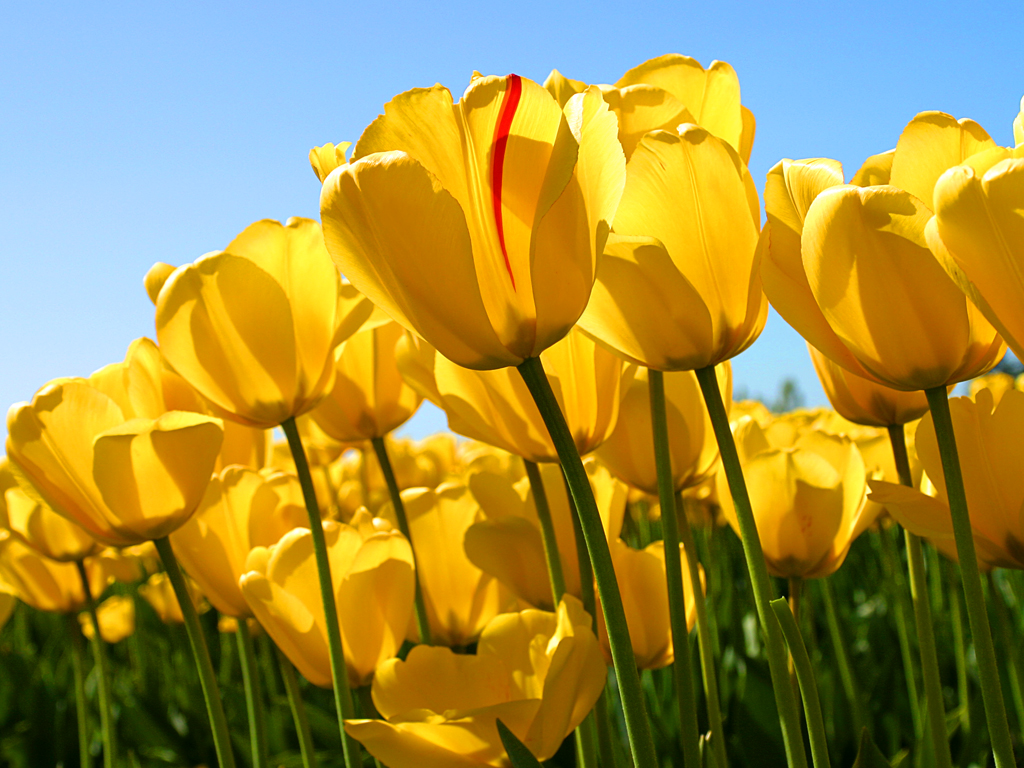 الله حافظ   ধন্যবাদ
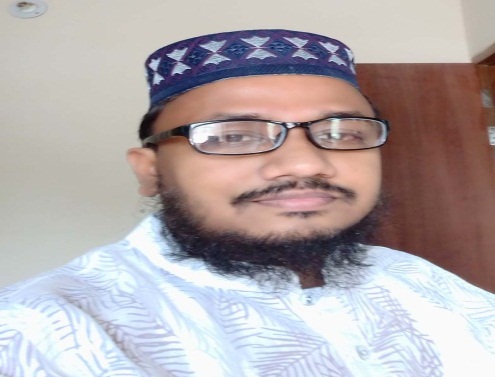 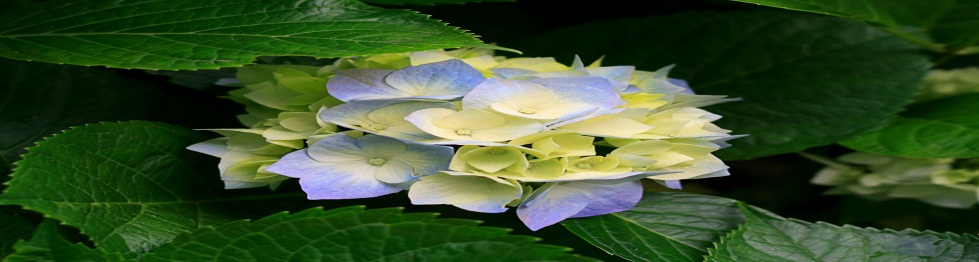